Barn og ungdom i pakkeforløpLinda H. Flygel KnudsenSeksjonslederklinikk pbu
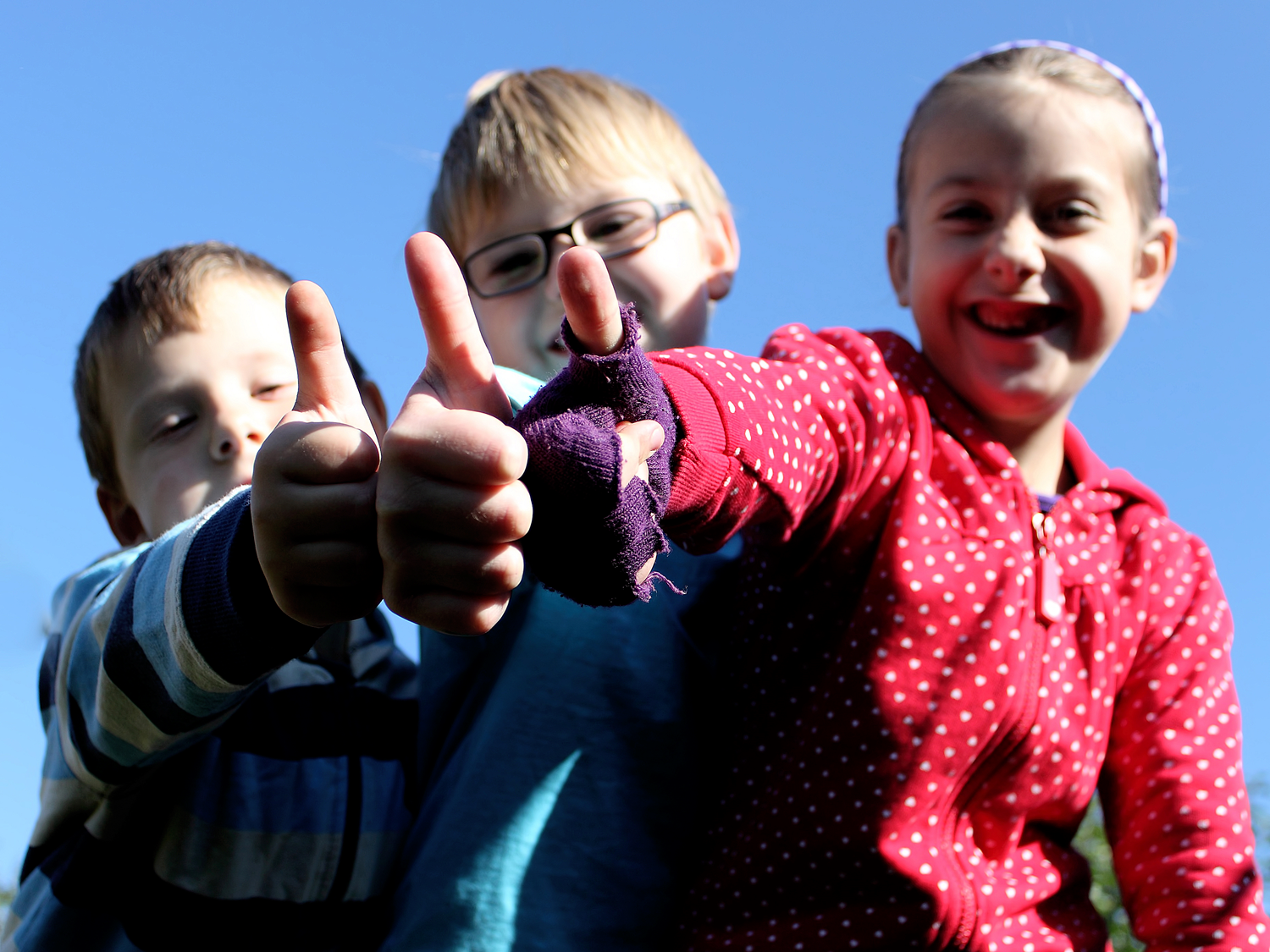 Prosess
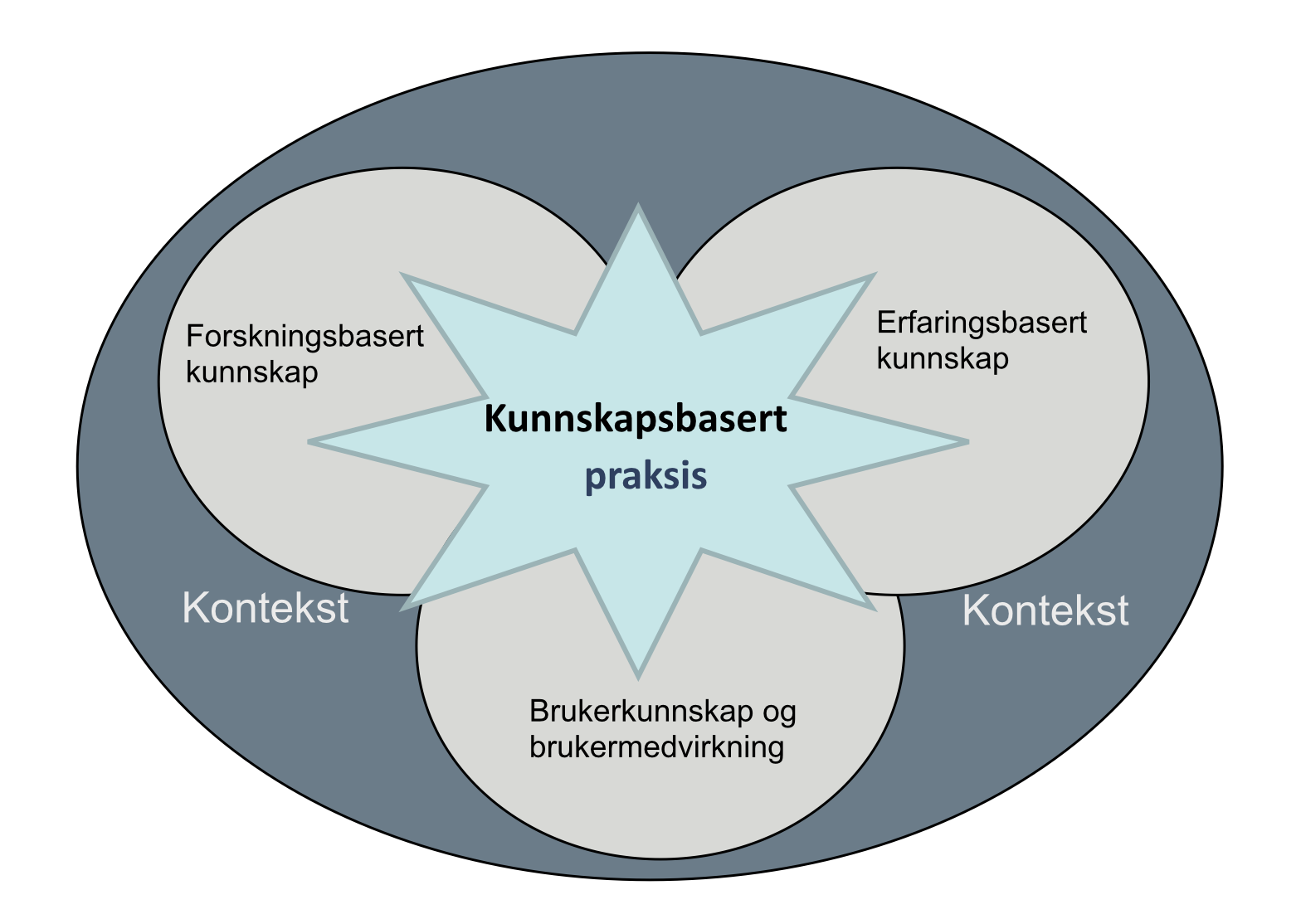 Fire arbeidsgrupper:
Generell utredning
Generell behandling
Behandling spiseforstyrrelser
Behandling tvangslidelser (OCD)

Kunnskapsbasert tilnærming (forskning, kliniske erfaringer og brukererfaringer)
Bygger på andre sentrale publikasjoner (nasjonale veiledere)
Mange høringsinnspill som ble grundig gjennomgått
Henvisning og start pakkeforløp
Grunnlag for henvisning
Prioriteringsveilederen gjelder som før
Kartlegging før henvisning
Dialog med pasient og pårørende
Informert samtykke til henvisning
Start pakkeforløp: Koordinering
Forløpskoordinator vs pasientkoordinator
Overordnet ansvar for at forløpstider følges og at målepunkter blir kodet
Kartlegging og utredning
Første samtale – avklaring av behov/mål, gi informasjon
Basisutredning (forløpstid = 6 uker)
 Differensialdiagnostisk vurdering, skal involvere spesialist
 Vurdering og beslutning om videre oppfølging
Utvidet utredning (forløpstid = 6 uker)
 Vurdering og beslutning om videre oppfølging
Behandling og oppfølging i spesialisthelsetjenesten
Innledende samtaler – gi informasjon om ulike behandlingsformer
Planlegging av behandling
Alle pasienter skal ha en behandlingsplan som gir en samlet oversikt over planlagte tiltak med tidspunkt for evaluering
Samhandling i forløpet
Evalueringspunkter
Poliklinikk: første evaluering etter 6 uker, deretter hver 12.uke
Døgnenhet: første evaluering etter 2 uker, deretter hver 6.uke
Bruk av standardiserte verktøy for å måle effekt av behandling
Avslutning og videre oppfølging
Samhandling ved avslutning av forløpet, sjekkliste:
Konkret fagperson er ansvarlig for oppfølging i kommunen
Gitt informasjon om prosedyrer ved eventuell rehenvisning
Fastlege/primærhelsetjenesten informeres om aktuelle selvmordsvurderinger/voldsrisikovurderinger og eventuelle tiltak
Avsluttende samtale og evalueringspunkt
Kan tilby oppfølgingssamtale 3-6 mnd etter utskriving dersom ønsket
Det skal alltid gjøres en evaluering ved avslutning av pakkeforløpet (for eksempel ved bruk av feedbackverktøy og standardiserte verktøy for måling av symptom og/eller funksjon)
Ulike måter å avslutte et pakkeforløp
Rett til helsehjelp ikke innvilget
Avslutning gjennomført pakkeforløp
Overføring annet helseforetak eller privat institusjon for å videreføre pakkeforløpet
Avbrudd etter pasientens/foreldrenes eget ønske
Avbrudd fordi pasienten ikke har møtt
Avbrudd av andre årsaker (eks dødsfall)
Hva med individuell tilpasning?
Mer eksplisitt fokus på:
Informert samtykke/brukermedvirkning
Målrettet behandlingsplan
Faste evalueringspunkter
Oppsummert: Hva er nytt?
Etablering av ny rolle: Forløpskoordinator
Innføring av definerte evalueringspunkter og standardiserte effekt-målinger
Mer systematisk koding